Лекция 2. Основные процессы памяти
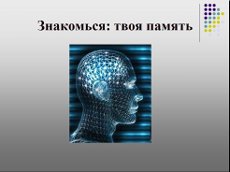 Основные вопросы:
Понятие о памяти. 
Характеристика основных процессов памяти.
Понятие о памяти
Память играет важнейшую роль в жизни человека. 
Впечатления, которые человек получает об окружающем мире, остав­ляют определенный след, сохраняются, закрепляются, а при необходимости и возможности - воспроизводятся.
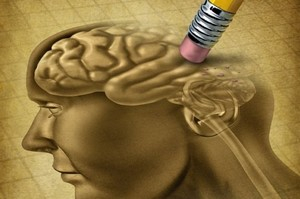 Сергей Леонидович Рубинштейн указывал, что без памяти мы были бы существами мгновения. На­ше прошлое было бы мертво для будущего. Настоящее, по мере его проте­кания, безвозвратно исчезало бы в прошлом." 
	По словам Ивана Михайловича 	Сеченова, 	человек постоянно находился бы в 	положении новорожденного.
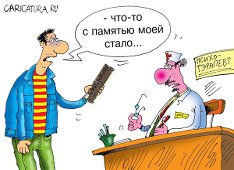 Таким образом,
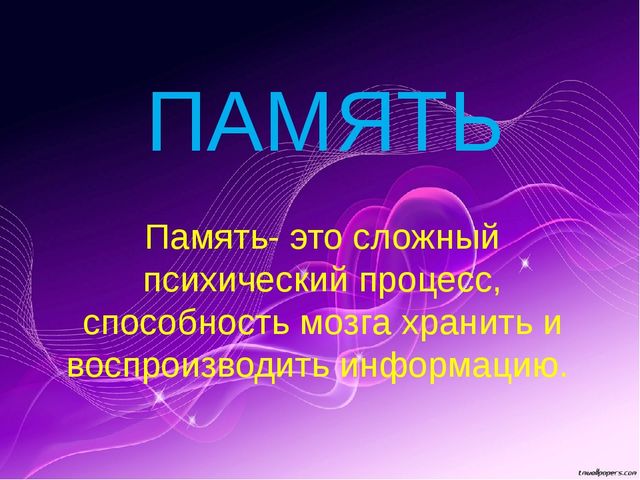 Родоначальником научной психологии памяти считают немецкого ученого Г. Эббингауза, который экспериментально исследовал процессы памяти. 
Основными процессами памяти являются запоминание, сохранение, воспроизведение и забывание.
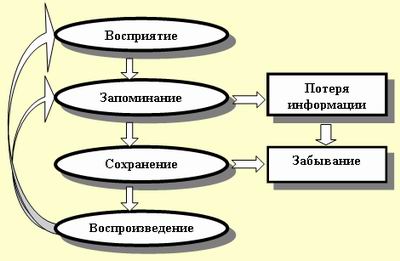 Запоминание
Запоминание – это процесс запечатления и закрепления в сознании образов, которые возникают под влиянием различных предметов и явлений действительности в ходе процессов ощущения и восприятия. 
Запоминание - это процесс памяти, в результате которого происходит закрепление нового путем связывания его с приобретенным ранее. 
Запоминание основывается, как правило, на установлении связей или ассоциаций между отдельными составляющими запечатлеваемой информации.
Сохранение
Узнавание и воспроизведение
Узнавание какого-либо объекта происходит в момент его восприятия и означает, что происходит восприятие объекта, которое сформировалось у человека ранее или на основе личных впечатлений (представление памяти) или на основе словесных описаний (представление воображения).
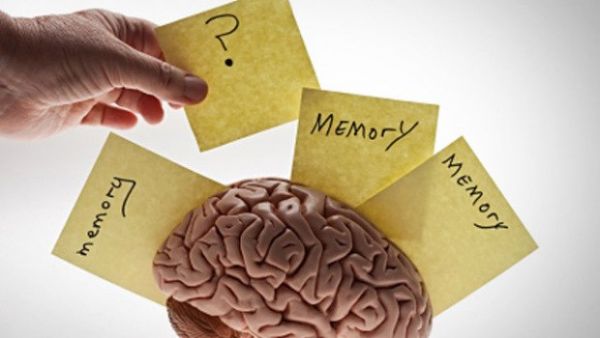 Спасибо за внимание!